RECENT DEVELOPMENT FROM THE LAST CMC MEETING
The Committee has since concluded and submitted its report to the Commission.
 The report overs, among others:  
 Importance of developing the commodities market and composition of the ecosystem 
          – identified about 20 benefits of a thriving commodities market
Evolution of commodity trading markets 
           – global, continental and Nigeria ( zeroing on where we are now).
Current structure of  the commodities market
           – direct and active players, supporting ministries and institutions, service providers and interrelationship  among the institutions.
Building blocks for the development of the commodities market.
Commodities exchange participants.
Organizing small holders farmers into cooperatives 
           - facilitate access to finance and inputs, 
           - promote produce aggregation
           - better product pricing, etc
Recommendations and timelines
THE BUILDING BLOCKS
Large demand and liquidity
Price transparency (real time info on price, volume and quality)
Good enabling business environment.
Existence of commodities to form nucleus of trading
Sound legal and regulatory environment
Efficient trading system
Strong risk management  mechanism
Efficient standard and grading system
Good network and quality of physical  infrastructure
Clearing, settlement and delivery system (clearing house a must for derivatives)
Variety of commodity market participants- operators, hedgers, speculators  etc
Collateral management services
Organizing small holder farmer
Efficient logistic services and warehouses
Capacity building and public awareness
Derived value in using the market
GLOBAL COMPETITIVENESS OF NIGERIA AND SECTORAL DISTRIBUTION OF COMMERCIAL BANK LOANS
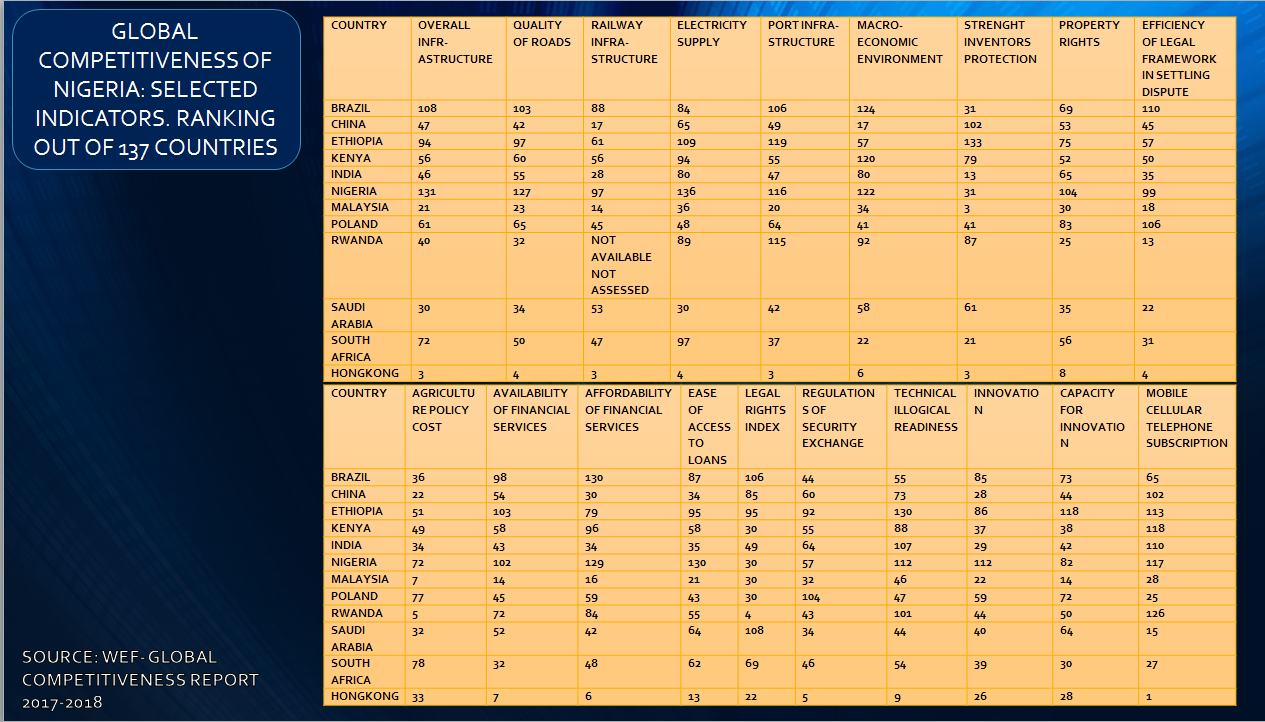 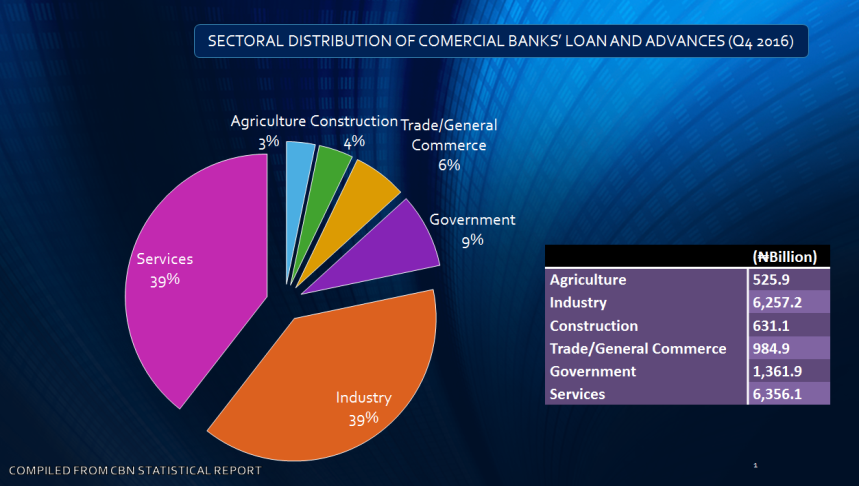 RECOMMENDATIONS AND TIMELINE FOR IMPLEMENTATION
RECOMMENDATIONS AND TIMELINE FOR IMPLEMENTATION
RECOMMENDATIONS AND TIMELINE FOR IMPLEMENTATION